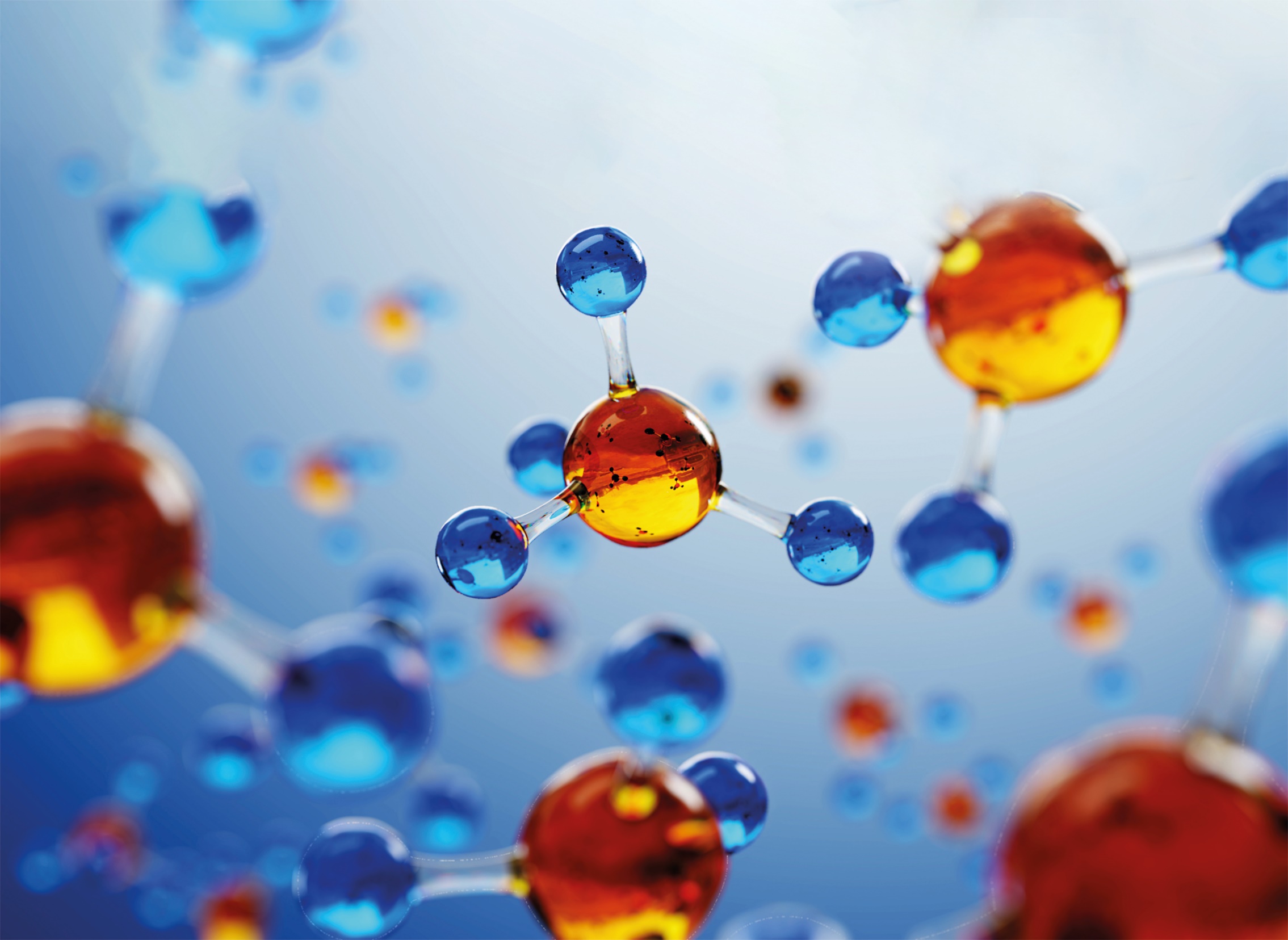 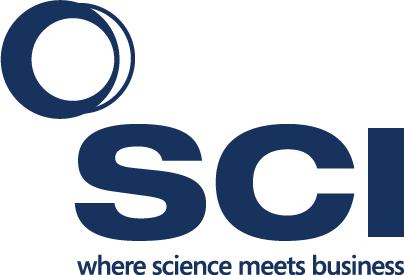 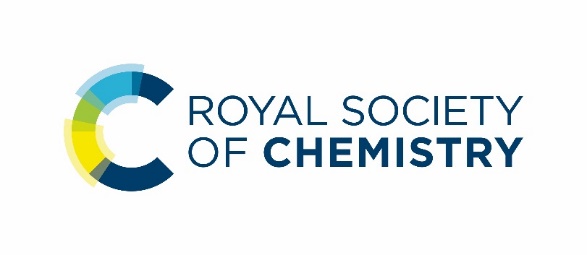 12th National retrosynthesis competition 20251ST Round Entry
Team Name
Team Members
Institution/University/Company
8 March 2025
Retrosynthesis
Retrosynthesis
Retrosynthesis
Retrosynthesis
Retrosynthesis
Retrosynthesis
Retrosynthesis
Retrosynthesis